Смысловое чтение на уроках музыки
Формирование  универсальных учебных действий через смысловое чтение и работу с текстом на уроках музыки в5 классе
Люди перестают мыслить,когда перестают читать.                                               (Дени Дидро)
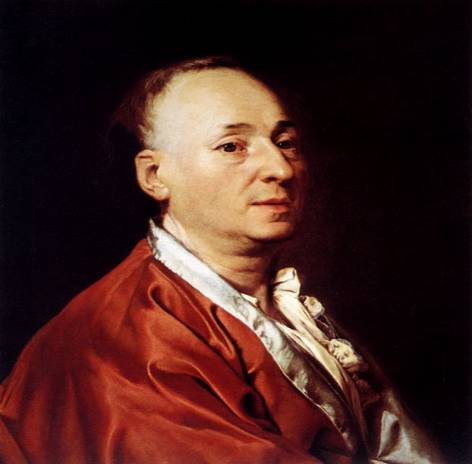 В России создана «Национальная программа поддержки и развития чтения в России». Срок реализации программы- 2007-2020гг.
«Воспитание и развитие качеств личности,    отвечающих требованиям информационного общества, личности, свободно ориентирующейся в потоках информации, способной конструктивно общаться, сотрудничать, эффективно решать учебные и познавательные задачи в процессе жизнедеятельности» (ФГОС).
Навык чтения
Техническая сторона
Смысловая сторона
понимание содержания и смысла читаемого.
способ чтения,темп чтения,правильность чтения,выразительность.
Чтение - это качество человека, которое должно совершенствоваться на протяжении всей его жизни в разных ситуациях деятельности и общения.
Обязательный компонент метапредметных результатов освоения основной образовательной программы: - овладение навыками смыслового чтения текстов различных стилей и жанров в соответствии с целями и задачами;
Приемы формирования коммуникативных  и регулятивных  УУД
Постановка вопросов к теме урока

ТЕМА: Опера   

-Что такое опера?
-Где и когда она появилась?          
-Какие виды искусства соединяются в опере?
Приемы формирования коммуникативных  и регулятивных  УУД
Постановка вопросов к теме урока

ТЕМА: Мюзикл

Что такое МЮЗИКЛ?

Где и когда он появился?

Какие особенности музыкального языка и манеры исполнения вокальных номеров отличают мюзикл от оперы?
Приемы формирования познавательных УУД
«Текст  с историческими ошибками»
В парах или группах ученики составляют 2 -3 предложения с музыкальными ошибками и задают друг другу.
	
ТЕМА: Балет
1.Балет  в переводе с итальянского означает пою. 
2.Зарождение балета- 20 век, Италия.
3. В создании балета участвует только композитор.
Приемы формирования познавательных УУД
«Музыкальный текст, с пропусками слов» Учащимися составляются  тексты и даются  слова для справок  для индивидуальной  работы.
ТЕМА: «Балет-сказка «Щелкунчик»
В основу либретто балета _________положен сюжет сказки________________
Балет был поставлен на сцене______________________театра
Завершает балет_______________,прославляющий красоту, весну и любовь
Слова для справок: «Вальс цветов», П.И.Чайковский, Мариинский театр,Э.-Т.-А.Гофман
Приемы формирования познавательных УУД
Формулировать на основе текста свои доказательства. (индивидуальная  или парная работа)
Составить два суждения «Верно ли, что…» 
1)музыка в театре, кино и ТВ играет одну из главных ролей, раскрывая содержание спектакля, кинофильма, передачи?
2)для создания М/фильма и К/фильма не требуется сценарий?
Приемы формирования познавательных УУД
«Три подсказки» (парная работа, ответы на карточках сдают учителю)

1.Он родился на Урале
2.Девять опер сочинил
 3.Есть альбомы о природе и детей он не  забыл.
                                      ( П.И.Чайковский)
1.Инструмент, как пианино, но гораздо меньше он.
2.Вместо струн внутри пластины, слышен звонкий перезвон.
3.Если клавиш,  кто коснётся, как же инструмент зовётся?
                                        ( Челеста)
Приемы формирования познавательных УУД
Написание творческих заданий. Продолжить рассказ, используя полученные знания на уроке.

Действие балета-сказки «Щелкунчик» происходит в маленьком немецком городке. Дети и взрослые веселятся…